APLEND hotel ovruč
ŠTRBSKÉ PLESO
Aplend hotel ovruč
Štrbské PlesoKategória: 4*
Vážený klient, veľmi si ceníme Váš záujem o APLEND Hotel Ovruč, ktorý je svojou celkovou kapacitou, polohou a komplexnosťou služieb ideálnou voľbou pre menšie semináre,  spoločenské akcie či skupinové pobyty.
Kapacita ubytovania:
Počet apartmánov: 28Počet lôžok: 58Počet prísteliek: 34
Bezplatné parkovisko
Reštaurácia: 
Koliba Kamzík Ovruč60 miest
Konferenčná miestnosť:
Salónik24 miest
16.08.2024
2
APLEND Hotel Ovruč
Informácie o izbách
16.08.2024
3
APLEND Hotel Ovruč
Štúdio
Lukratívne a štýlovo zariadené apartmány Hotela Ovruč sú predpokladom perfektne stráveného pobytu. Pre hostí sú v ponuke apartmány typu 2+0,2+2 alebo aj apartmány 4+2 s výhľadmi na dych berúcu okolitú scenériu. 

Štúdia sú vhodne pre 2 osoby. Súčasťou štúdia je plne vybavená kuchyňa, obývačka s pohovkou a sociálne zariadenie.

Rozmer: 32 m2
16.08.2024
4
APLEND Hotel Ovruč
Apartmány
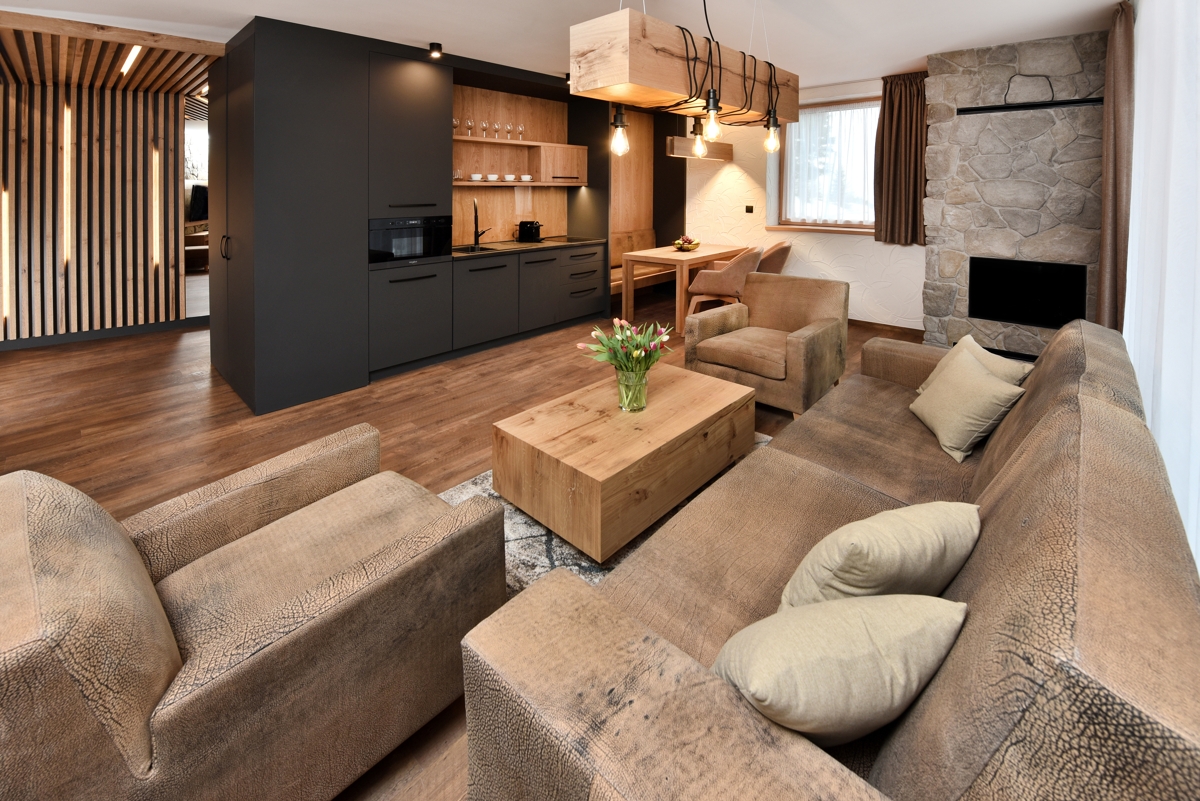 Vybavenie apartmánov ponúka hosťom TV s plochou obrazovkou, súkromnú kúpeľňu so sprchovacím kútom. 
V apartmáne sa nachádza aj plnohodnotná kuchyňa, ktorá disponuje umývačkou riadu, chladničkou, kávovarom a varnou doskou.

Komfortné apartmány sú  vhodne pre 2-6 osôb 
Rozmer: 32 – 53 m2
16.08.2024
5
APLEND Hotel Ovruč
Reštaurácia KOLIBA KAMZÍK
16.08.2024
6
APLEND Hotel Ovruč
Reštaurácia KOLIBA KAMZÍK
Je nová, moderná reštaurácia s nádychom tradícií. Svojím štýlovým zariadením, prvotriednou obsluhou a kvalitným menu zaručuje jedinečný gastronomický zážitok. Celková kapacita reštaurácie 50 miest je spolu s vyberanou gastronómiou zárukou príjemne strávených chvíľ počas porád, školení, či firemných podujatí. 
Naše tipy:
Raňajky
À la carte - servírované aj bufetové menu
Zážitková kuchyňa
Coffee breaky
Tematická kuchyňa, tematické večery
Degustácie
16.08.2024
7
APLEND Hotel Ovruč
Konferenčné priestory
16.08.2024
8
APLEND Hotel Ovruč
Lobby BAR HOTELA OVRUČ
Technicky vybavená  školiaca miestnosť je ideálna pre menšie semináre a školenia do 24 osôb.
Samostatná uzavretá miestnosť poskytuje pohodlie v rôznych typoch sedenia. Miestnosť radi pripravíme na mieru podľa Vašich požiadaviek. 

Rozloha 35 m2
Sedenie v tváre U – 18 osôb
Kino sedenie – 24 osôb
Školské sedenie – 18 osôb 

Cena za prenájom: 
100 € / max 4 hodiny
200 € / celý deň
16.08.2024
9
APLEND Hotel Ovruč
Coffee Break
16.08.2024
10
APLEND Hotel Ovruč
Coffee break Základný
8 g káva / 4 g čaj výber z viacerých druhov, 
voda s citrónom a mätou

Cena 4,50 € / osoba
16.08.2024
11
APLEND Hotel Ovruč
Coffee break Slaný
8 g káva / 4 g čaj výber z viacerých druhov, voda s citrónom a mätou
+ 120 g mix slaného pečiva 

Domáce škvarkové pagáče, domáce syrové pagáče
Chlebík lososový, chlebík retro, chlebík prosciutto, chlebík klasik
Croissant šunkový, croissant šovdra, hermelín a brusnice
Slané lístkové pečivo
Slaná štrúdľa
Šaláty – cestovinový šalát, grécky šalát, pohánkový šalát
Jednohubky – škvarková, cviklová, lososová, syrová so šovdrou

Cena 8,50 € / osoba
16.08.2024
12
APLEND Hotel Ovruč
Coffee break Sladký
8 g káva / 4 g čaj výber z viacerých druhov, voda s citrónom a mätou
+120 g mix sladkého pečiva

Domáca štrúdľa – maková, jablková, tvarohová
Tlačené mini koláčiky – makový, tvarohový, orechový
Domáca bábovka
Bublanina s ovocím
Muffiny
Tiramisu, panna cotta s ovocím
Ovocný šalát

Cena 8,50 € / osoba
16.08.2024
13
APLEND Hotel Ovruč
Coffee break vegÁnska alternatíva
8 g káva / 4 g čaj výber z viacerých druhov, voda s citrónom a mätou
+ mix z danej ponuky 
Molkerkornová žemlička/banketka  s hráškovou alebo cviklovou penou
Jedno hubky s humusom 
Vegánske nátierky
Pohánková/celozrnná kaša s ovocím 
Muffiny
Jablkovo-banánový koláčik s pohánkovou múkou

Cena 8,50 € / osoba
16.08.2024
14
APLEND Hotel Ovruč
OBEDOVÉ a večerné menu
16.08.2024
15
APLEND Hotel Ovruč
Bufet A
Polievka
Slepačí vývar s domácimi rezancami, zeleninou a mäsom
Hlavné jedlo
Kuracie medailónky na grilovanej zelenine, opekané zemiaky s rozmarínom 
Kuracie rezníky v pivovom cestíčku, zemiakové pyré
Bravčový tokáň s bylinkovou ryžou
Penne so sušenými paradajkami, tuniakom a olivami 
Šalátový bufet
Dezert 
Mini koláčiky podľa ponuky 
V cene 21 €/ osoba. Minimálny počet osôb 20.
16.08.2024
16
APLEND Hotel Ovruč
BUfet B
Polievka
Kapustová s domácou klobáskou a údeným mäsom 
Hlavné jedlo
Kuracie ragú na hríbovej omáčke, domáca tarhoňa
Bravčový špízik, pečené mladé zemiaky
Fish and chips
Zeleninové rizoto 
Šalátový bufet
Dezert 
Mini koláčiky podľa ponuky 
V cene 21 €/ osoba. Minimálny počet osôb 20.
16.08.2024
17
APLEND Hotel Ovruč
bufet c
Polievka
Krém z pečenej koreňovej zeleniny s bylinkovými krutónmi
Hlavné jedlo
Plnená hydinová roláda, dusená kari ryža
Hovädzí guláš, žemľová knedľa
Bravčový rezník v bylinkovej strúhanke, pečené zemiaky
Cestoviny s grilovanou zeleninou 
Šalátový bufet
Dezert 
Mini koláčiky podľa ponuky 
V cene 21 €/ osoba. Minimálny počet osôb 20
16.08.2024
18
APLEND Hotel Ovruč
konferenčné menu
16.08.2024
19
APLEND Hotel Ovruč
Konferenčný bUfet A
Predjedlo 
Výber slovenských údenín, mix jednohubky (syrové, bryndzové, tuniakove), prekladaná mozzarellou s paradajkou, bylinkové pesto  				
Polievka
Slepačí vývar s mäsovými knedličkami 
Hlavné jedlo
Kačacie prsia na kapustovom pyré, zemiaková lokša
Bravčová panenka na hríbovej omáčke, zemiaky opekané s rozmarínom
Kuracie prsia v slaninke, cous cous s grilovanou zeleninou 
Domáce špenátové ravioly na krémovej omáčke 
Šalátový bufet
Dezert 
Mini koláčiky podľa ponuky 
V cene 30 €/ osoba. Minimálny počet osôb 20.
16.08.2024
20
APLEND Hotel Ovruč
Konferenčný bUfet B
Predjedlo 
Výber slovenských syrov, bruschetta s krémovým syrom, prosciuttom a hroznom, zemiaková lokša s restovanou kačacou pečeňou na cibuli	
Polievka
Kohúti vývar s bylinkovou omeletou, zeleninou a mäsom
Hlavné jedlo
Retro roštenka s volským okom, chrumkavou cibuľkou a zemiakovými lyžičkami
Kuracie kúsky v domácej slaninke na omáčke demi glace, krémové hríbové rizoto 
Bravčové medailónky na vínovo – brusnicovej omáčke, pečené mladé zemiaky
Treska v pivovom cestíčku, zemiakové pyre 
Šalátový bufet
Dezert 
Mini koláčiky podľa ponuky 
V cene 30 €/ osoba. Minimálny počet osôb 20.
16.08.2024
21
APLEND Hotel Ovruč
Doplnkové služby
16.08.2024
22
APLEND Hotel Ovruč
Doplnkové služby
V rámci hotela je klientom k dispozícii moderný wellness s kapacitou do 12 osôb, ktorý ponúka 3 druhy sáun, virivku, oddychovú miestnosť a ochladzovaciu zónu. Cena za vstup je 15 € / osoba / 2 hodiny.

24 hodinové služby recepcie	
Možnosť stravovania v reštaurácii priamo v rezorte
Wi-Fi
Garážové parkovanie zadarmo
Ski room
Spoločenská miestnosť
16.08.2024
23
APLEND Hotel Ovruč
Nezabudnuteľný zážitok si odniesli:
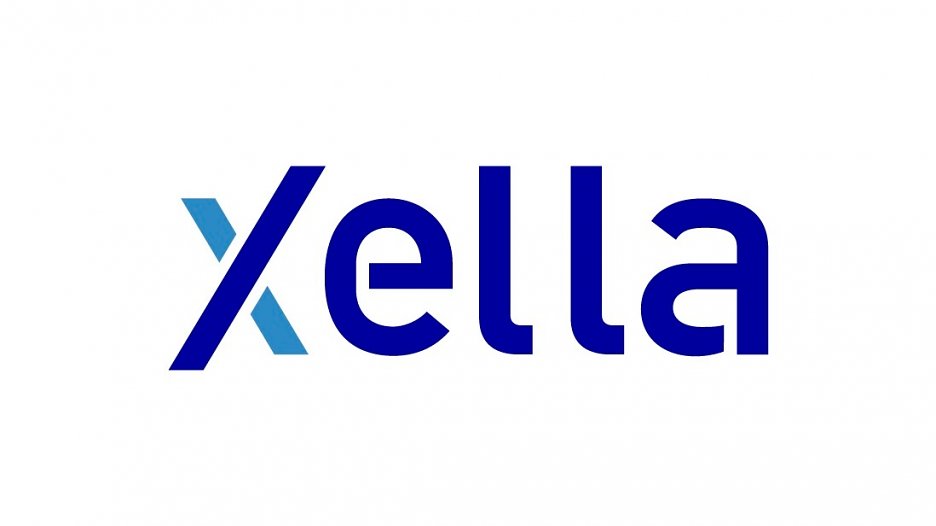 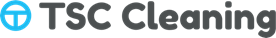 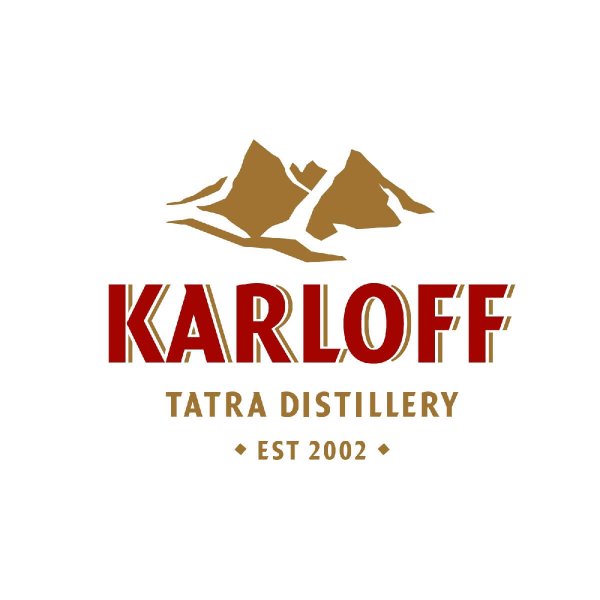 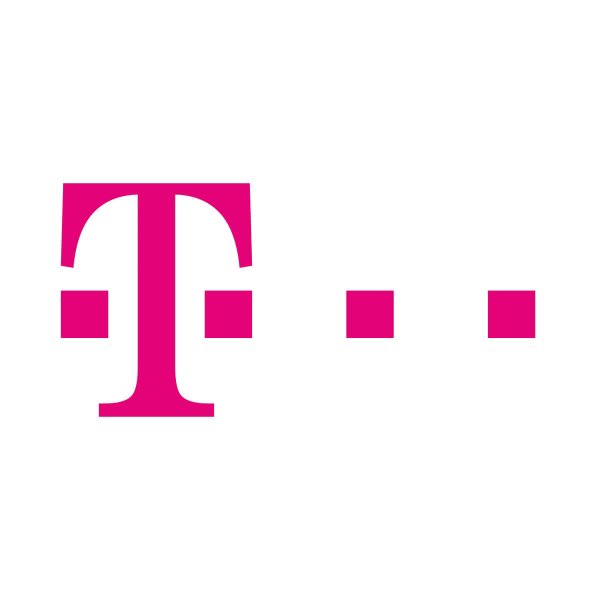 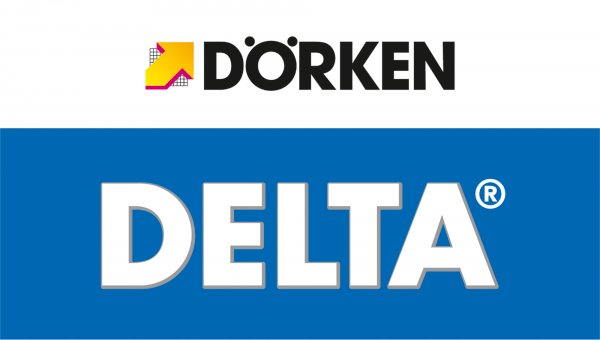 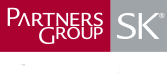 16.08.2024
24
APLEND Hotel Ovruč
KONTAKTy
ING. MICHAELA STAŠOVÁSales Manager00421 902 771 747 michaela.stasova@aplend.com
ING. MARTINA KALISKÁB2B Sales & Event Manager00421 915 811 804martina.kaliska@aplend.com